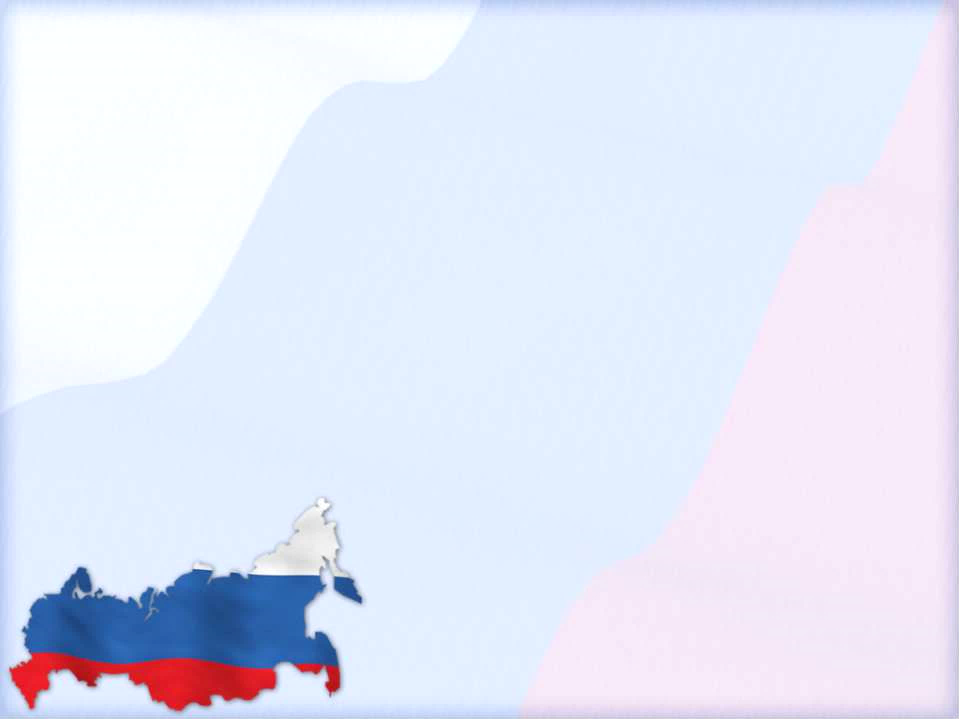 Управление надзорной деятельности и профилактической работы 
Главного управления МЧС России по Волгоградской области информирует … 
«Пожарная безопасность при пользовании стоянками (паркингами) для грузового автотранспорта»
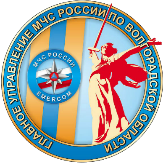 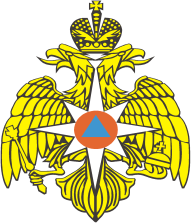 Для безопасного использования стоянок грузового автотранспорта рекомендуется:
использовать стоянки, очищенные от сухой растительности и мусора в радиусе 20 метров;
использовать для стоянки участки не граничащие с зонами, предназначенными для открытого хранения материалов и оборудования;
при выборе площадок для стоянки транспортных средств отдавать приоритет участкам, расположенным неподалеку от естественных источников наружного противопожарного водоснабжения (реки, озера и др.);
при размещении транспортных средств на стоянке предусматривать основные сквозные проезды и разворотные площадки, необходимые для работы спецавтотехники пожарных подразделений в случае тушения пожара;
иметь в транспортном средстве исправный огнетушитель объемом не менее 5 литров;
расстановку транспортных средств осуществлять на безопасном расстоянии друг от друга, исключающем распространение огня по транспортным средствам;
размещать обособленно от других транспортных средств автомобили, предназначенные для перевозки легковоспламеняющихся и горючих жидкостей, а также горючих газов;
осуществлять курение в специально отведенных для этого местах на безопасном расстоянии от транспортных средств.

З А П Р Е Щ А Е Т С Я:
размещать транспортные средства в непосредственной близости друг к другу;
осуществлять промывку деталей с использованием легковоспламеняющихся и горючих жидкостей в близи транспортных средств;
оставлять транспортные средства с открытыми горловинами топливных баков, а также при наличии утечки топлива и смазочных материалов;
заряжать аккумуляторные батареи непосредственно на транспортных средствах;
допускать использования открытого огня для разогрева двигателя, освещения, а также приготовления пищи на территории стоянок (паркингов).
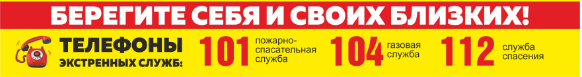